Fiji
Last updated:  September 2020
CONTENT
Basic socio-demographic indicators 
HIV prevalence and epidemiological status 
Risk behaviors 
Vulnerability and HIV knowledge 
HIV expenditure 
National response
2
BASIC SOCIO-DEMOGRAPHIC INDICATORS
Sources: Prepared by www.aidsdatahub.org based on 1. UN Population Division. (2015). World Population Prospects: The 2015 Revision - Extended Dataset; 2.  World Bank. World Data Bank: World Development Indicators & Global Development Finance. Retrieved July 2016, from http://data.worldbank.org/; 3. WHO. (2015). World Health Statistics 2015; 4. Palanivel, T., Mirza, T., Tiwari, B. N., Standley, S., & Nigam, A. (2016). Asia-Pacific Human Development Report - Shaping the Future: How Changing Demographics Can Power Human Development; 5. WHO. (2016). World Health Statistics 2016: Monitoring health for the SDGs; 6. World Bank Group. (2016). World Development Indicators 2016 and 7. Secretariat of the Pacific Community. Compare MDG5 Indicators (MDG) - Antenatal Care Coverage  Retrieved May 2016, from http://www.spc.int/nmdi/ mdg5.
HIV prevalence and epidemiological status
Key population size estimates, 2012 (Fiji)
* Suva, Nadi, Lautoka, Labasa, Savsavu
5
Source: Prepared by www.aidsdatahub.org  based on  Fiji Global AIDS Response Progress Reporting 2014  based on Mossman, E., Roguski, M., Ravuidi, R., & Devi, R. (2014). Integrated Biological Behavioural Surveillance Survey and Size Estimation of Sex Workers in Fiji
Estimated people living with HIV, new HIV infections and AIDS-related deaths, 1990-2019
6
Source: Prepared by www.aidsdatahub.org  based on UNAIDS. (2020). UNAIDS 2019 HIV Estimates and UNAIDS. (2020). UNAIDS Data 2020.
Estimated people living with HIV, new HIV infections and AIDS-related deaths, 1990-2019
7
Source: Prepared by www.aidsdatahub.org  based on UNAIDS. (2020). UNAIDS 2019 HIV Estimates and UNAIDS. (2020). UNAIDS Data 2020.
Estimated number of adults (15+) living with HIV and women (15+) living with HIV, 1990-2019
8
Source: Prepared by www.aidsdatahub.org  based on UNAIDS. (2020). UNAIDS 2019 HIV Estimates and UNAIDS. (2020). UNAIDS Data 2020.
HIV and other sexually transmitted infections(STI) prevalence among key populations, 2011-2012
Source: Prepared by www.aidsdatahub.org  based on  Mossman, E., Roguski, M., Ravuidi, R., & Devi, R. (2014). Integrated Biological Behavioural Surveillance Survey and Size Estimation of Sex Workers in Fiji, and Ministry of Health Fiji. (2012). Global AIDS Progress Report 2012: Reporting period: January 2010 – December 2011
9
HIV and STI prevalence among antenatal care attendees, 2004-05 and 2008
10
Sources: Prepared by www.aidsdatahub.org  based on Burnet Institute. (2008). HIV in the Pacific, 1984-2007, and Fiji Second Generation Surveillance 2008 cited in Ministry of Health Fiji. (2010). UNGASS Country Progress Report: Fiji
Reported cumulative and new HIV cases, 1989-2014
11
Source: Prepared by www.aidsdatahub.org  based on Ministry of Health Fiji. (2015). Global AIDS Progress Report 2015.
Number of newly reported HIV cases and cumulative HIV cases by age group
12
Source: Prepared by www.aidsdatahub.org  based on  Ministry of Health Fiji. (2015). Global AIDS Progress Report 2015.
Percent distribution of cumulative HIV cases by mode of transmission, 1989-2014
13
Source: Prepared by www.aidsdatahub.org  based on  Ministry of Health Fiji. (2015). Global AIDS Progress Report 2015.
Risk behaviours
Proportion of key populations who reported condom use at last sex, 2011-2012
15
Source: Prepared by www.aidsdatahub.org  based on  1. Mossman, E., Roguski, M., Ravuidi, R., & Devi, R. (2014). Integrated Biological Behavioural Surveillance Survey and Size Estimation of Sex Workers in Fiji; and 2. Bavinton, B., N. Singh, et al. (2011). Secret Lives, Other Voices: A Community-based Study Exploring Male-to-Male Sex, Gender Identity and HIV Transmission Risk in Fiji.
Proportion of key populations reported consistent condom use, 2011-2012
16
Source: Prepared by www.aidsdatahub.org  based on  Mossman, E., Roguski, M., Ravuidi, R., & Devi, R. (2014). Integrated Biological Behavioural Surveillance Survey and Size Estimation of Sex Workers in Fiji, and Bavinton, B., N. Singh, et al. (2011). Secret Lives, Other Voices: A Community-based Study Exploring Male-to-Male Sex, Gender Identity and HIV Transmission Risk in Fiji.
Proportion of men who have sex with men who reported condom use at last anal sex by type of partner, 2011
17
Source: Prepared by www.aidsdatahub.org based on Bavinton, B., N. Singh, et al. (2011). Secret Lives, Other Voices: A Community-based Study Exploring Male-to-Male Sex, Gender Identity and HIV Transmission Risk in Fiji.
Proportion of men who have sex with men who reported consistent condom use during anal sex in the last six months by type of partner, 2011
18
Source: Prepared by www.aidsdatahub.org based on Bavinton, B., N. Singh, et al. (2011). Secret Lives, Other Voices: A Community-based Study Exploring Male-to-Male Sex, Gender Identity and HIV Transmission Risk in Fiji.
Proportion of female sex workers and transgender sex workers with number of clients per day and working days per week, 2012
19
Source: Prepared by www.aidsdatahub.org  based on  Mossman, E., Roguski, M., Ravuidi, R., & Devi, R. (2014). Integrated Biological Behavioural Surveillance Survey and Size Estimation of Sex Workers in Fiji.
Proportion of surveyed male populations who reported ever having sex with another men, and condom use at last anal sex with a male partner, 2004-05 and 2008
20
Source: Prepared by www.aidsdatahub.org  based on Fiji Second Generation Surveillance 2008 & 2004-2005 cited in Ministry of Health Fiji. (2010). UNGASS Country Progress Report: Fiji, and Burnet Institute. (2008). HIV in the Pacific, 1984-2007
Proportion of surveyed populations who had more than one sexual partner in the past 12 months, and reported condom use at last sex by gender, 2008
21
Source: Prepared by www.aidsdatahub.org  based on  Fiji Second Generation Surveillance 2008 cited in Ministry of Health Fiji. (2010). UNGASS Country Progress Report: Fiji
Proportion of surveyed populations who had commercial sex in the past year, 2004-05 and 2008
22
Source: Prepared by www.aidsdatahub.org based on Fiji Second Generation Surveillance 2008 & 2004-2005 cited in Ministry of Health Fiji. (2010). UNGASS Country Progress Report: Fiji
Vulnerability and HIV knowledge
Proportion of key populations with comprehensive HIV knowledge, 2012
24
Source: Prepared by www.aidsdatahub.org  based on  Mossman, E., Roguski, M., Ravuidi, R., & Devi, R. (2014). Integrated Biological Behavioural Surveillance Survey and Size Estimation of Sex Workers in Fiji
Proportion of tertiary students with comprehensive HIV knowledge by age group and gender, 2008
25
Source: Prepared by www.aidsdatahub.org  based on  Fiji Second Generation Surveillance 2008 cited in Ministry of Health Fiji. (2010). UNGASS Country Progress Report: Fiji
Proportion of STI clinic attendees with comprehensive HIV knowledge by age group and gender, 2008
26
Source: Prepared by www.aidsdatahub.org  based on  Fiji Second Generation Surveillance 2008 cited in Ministry of Health Fiji. (2010). UNGASS Country Progress Report: Fiji
Proportion of seafarers and uniformed services personnel with comprehensive HIV knowledge by age group, 2008
27
Source: Prepared by www.aidsdatahub.org  based on  Fiji Second Generation Surveillance 2008 cited in Ministry of Health Fiji. (2010). UNGASS Country Progress Report: Fiji
Proportion of antenatal care attendees with comprehensive HIV knowledge by age group, 2008
28
Source: Prepared by www.aidsdatahub.org  based on  Fiji Second Generation Surveillance 2008 cited in Ministry of Health Fiji. (2010). UNGASS Country Progress Report: Fiji
HIV expenditure
Proportion of AIDS spending by financing source, 2007-2014
30
Source: : Prepared by www.aidsdatahub.org  based on  www.aidsinfoonline.org and Fiji Global AIDS Response Progress Reporting 2015
AIDS spending by financing source, 2007-2014
31
Source: : Prepared by www.aidsdatahub.org  based on  www.aidsinfoonline.org and Fiji Global AIDS Response Progress Reporting 2015
National response
Proportion of key populations reached with HIV prevention programmes, 2011-2012
Source: Prepared by www.aidsdatahub.org  based on  Mossman, E., Roguski, M., Ravuidi, R., & Devi, R. (2014). Integrated Biological Behavioural Surveillance Survey and Size Estimation of Sex Workers in Fiji, and Bavinton, B., N. Singh, et al. (2011). Secret Lives, Other Voices: A Community-based Study Exploring Male-to-Male Sex, Gender Identity and HIV Transmission Risk in Fiji.
33
Proportion of key populations who received an HIV test in the last 12 months and knew the results, 2011-2012
Source: Prepared by www.aidsdatahub.org  based on  1. Mossman, E., Roguski, M., Ravuidi, R., & Devi, R. (2014). Integrated Biological Behavioural Surveillance Survey and Size Estimation of Sex Workers in Fiji, and 2. Bavinton, B., N. Singh, et al. (2011). Secret Lives, Other Voices: A Community-based Study Exploring Male-to-Male Sex, Gender Identity and HIV Transmission Risk in Fiji.
34
Proportion of surveyed populations who received an HIV test in the last 12 months by gender, 2008
35
Source: Prepared by www.aidsdatahub.org  based on  Fiji Second Generation Surveillance 2008 cited in Ministry of Health Fiji. (2010). UNGASS Country Progress Report: Fiji
Number of ART sites and number of people on ART, 2000 - 2019
36
Source: Prepared by www.aidsdatahub.org based on 1. WHO, UNAIDS, & UNICEF.(2006-2010). Towards Universal Access: Scaling up Priority HIV/AIDS Interventions in the Health Sector - Progress  Reports 2006-2010;  2. Fiji Global AiDS Response Progress Reports; 4. www.aidsinfoonline.org ; and 5. UNAIDS. (2020). UNAIDS HIV Estimates 1990 - 2019
ART scale up, 2000-2019
37
Source: Prepared by www.aidsdatahub.org  based on UNAIDS. (2020). UNAIDS 2019 HIV Estimates and http://aidsinfo.unaids.org/
ART coverage trends among children, adult males and females and all ages, 2000 - 2019
38
Source: Prepared by www.aidsdatahub.org  based on UNAIDS. (2020). UNAIDS 2019 HIV Estimates and http://aidsinfo.unaids.org/
Estimated adults living with HIV, adults receiving ARVs, and adult ART coverage, 2019
39
Source: Prepared by www.aidsdatahub.org  based on UNAIDS. (2020). UNAIDS 2019 HIV Estimates and http://aidsinfo.unaids.org/
Treatment cascade, 2019
40
Source: Prepared by www.aidsdatahub.org  based on 1. UNAIDS. (2020). UNAIDS 2019 HIV Estimates; 2. http://aidsinfo.unaids.org/ and 3. Global AIDS Monitoring (GAM) 2020
HIV testing and treatment cascade, 2019
41
Source: Prepared by www.aidsdatahub.org  based on UNAIDS. (2020). UNAIDS 2019 HIV Estimates and UNAIDS. (2020). UNAIDS Data 2020.
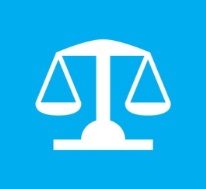 National data on stigma and discrimination
Selected indicators of response from NCPI 2014

Access to justice:
         Legal services (legal aid or other)                NHRI or other mechanisms
STIGMA INDEX 
(2009 Data) 
Percent of PLHIV respondents who avoided going to a local clinic when needed because of HIV status:  30%
42
Source: Prepared by UNAIDS Regional Support Team Asia and the Pacific and www.aidsdatahub.org based on Ministry of Health Fiji. (2012). Fiji Global AIDS Response Progress Report, 2012.
THANK YOU

slides compiled by www.aidsdatahub.org




Data shown in this slide set  are comprehensive to the extent they are available from country reports. Please inform us if you know of sources where more recent data can be used.
Please acknowledge www.aidsdatahub.org if slides are lifted directly from this site
43